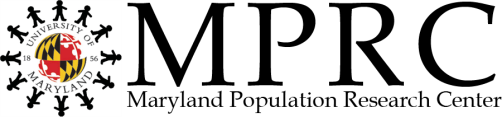 www.popcenter.umd.edu
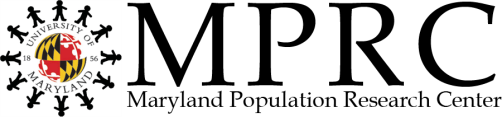 www.popcenter.umd.edu